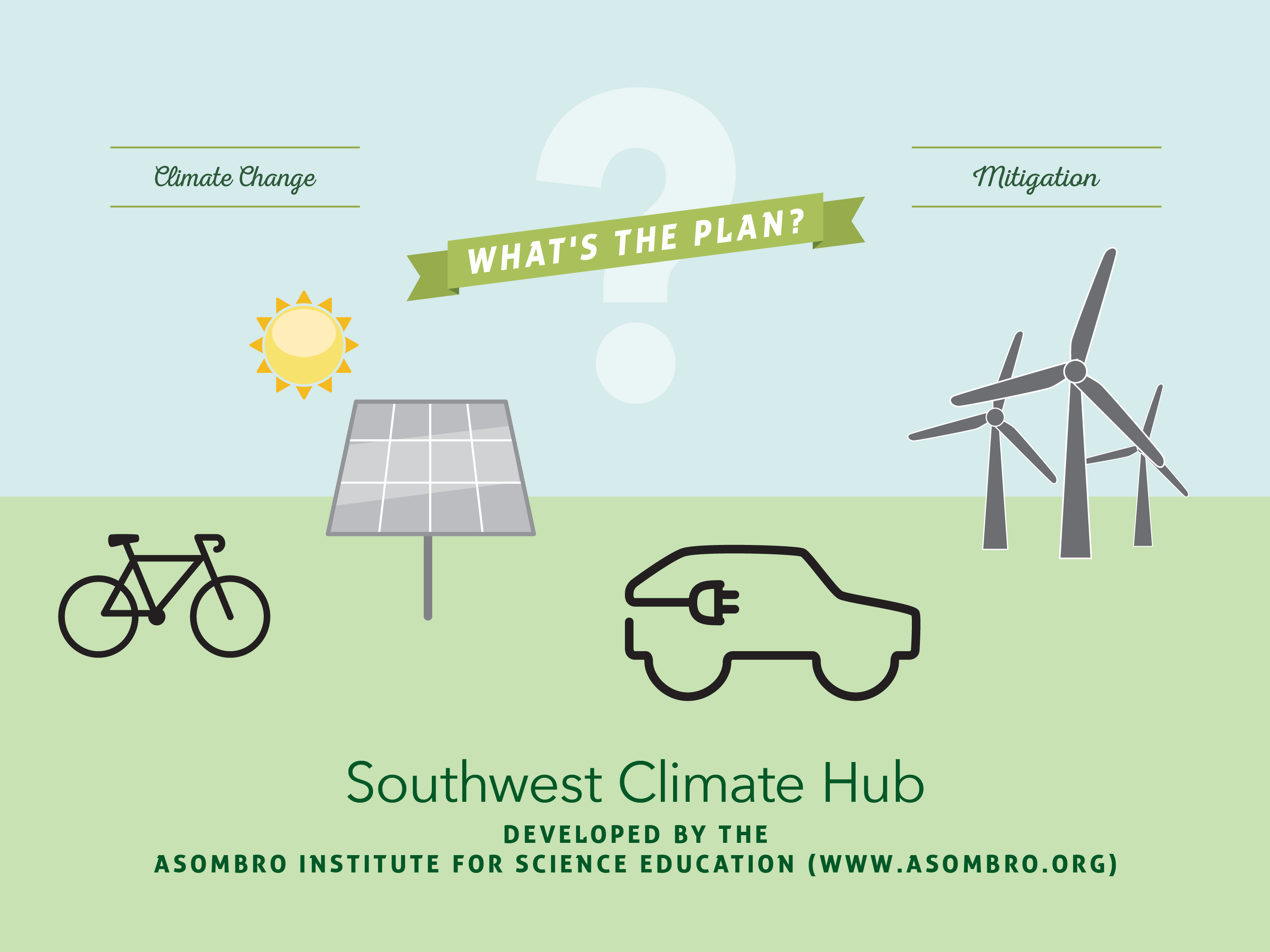 Human Impacts on the Carbon Cycle and Increasing Atmospheric CO2
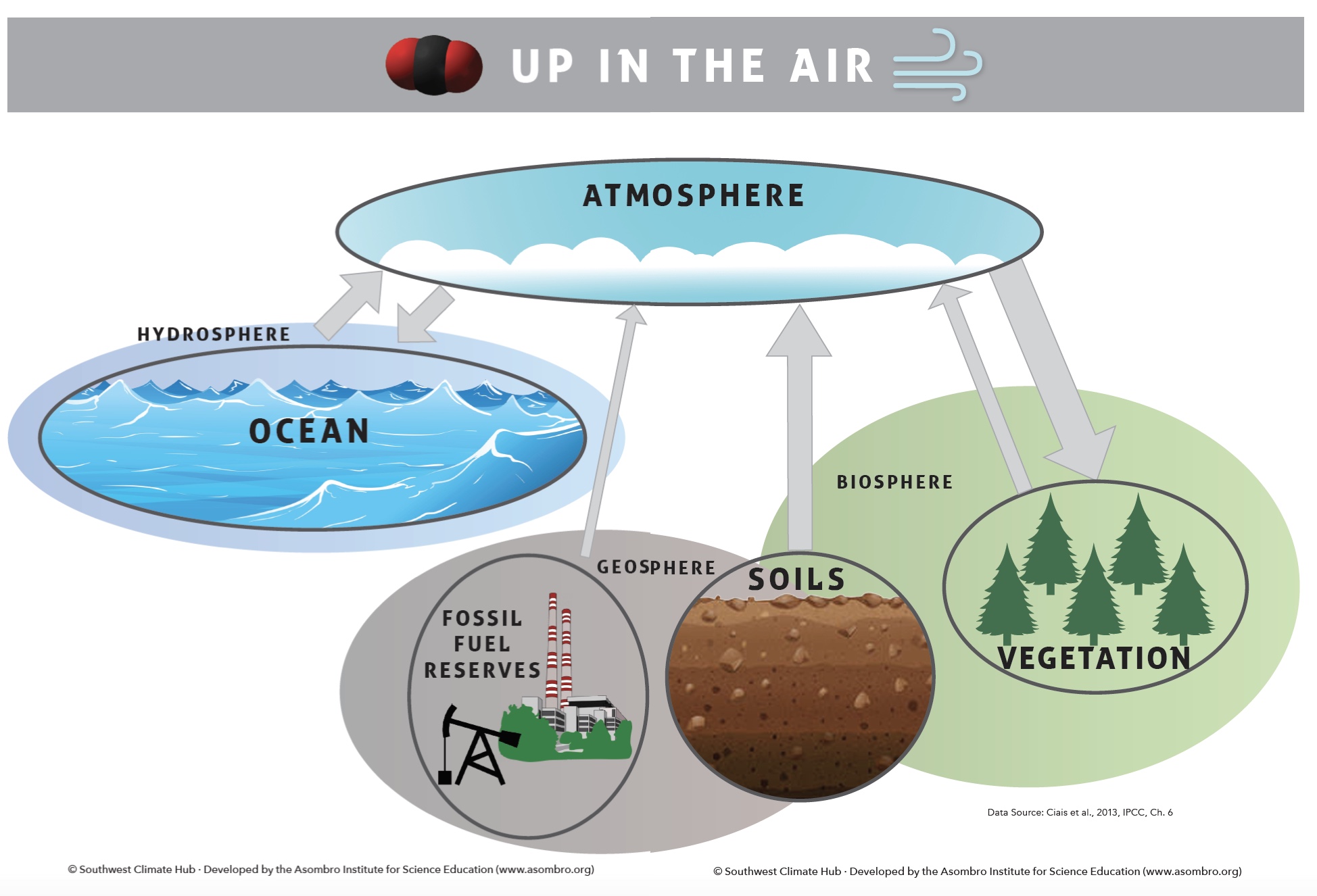 2
Increased Atmospheric CO2 and Effects on Humans
Feedback loops that melt ice caps and raise sea levels
Disease spread
Growing season changes
Habitat loss
Extreme weather patterns
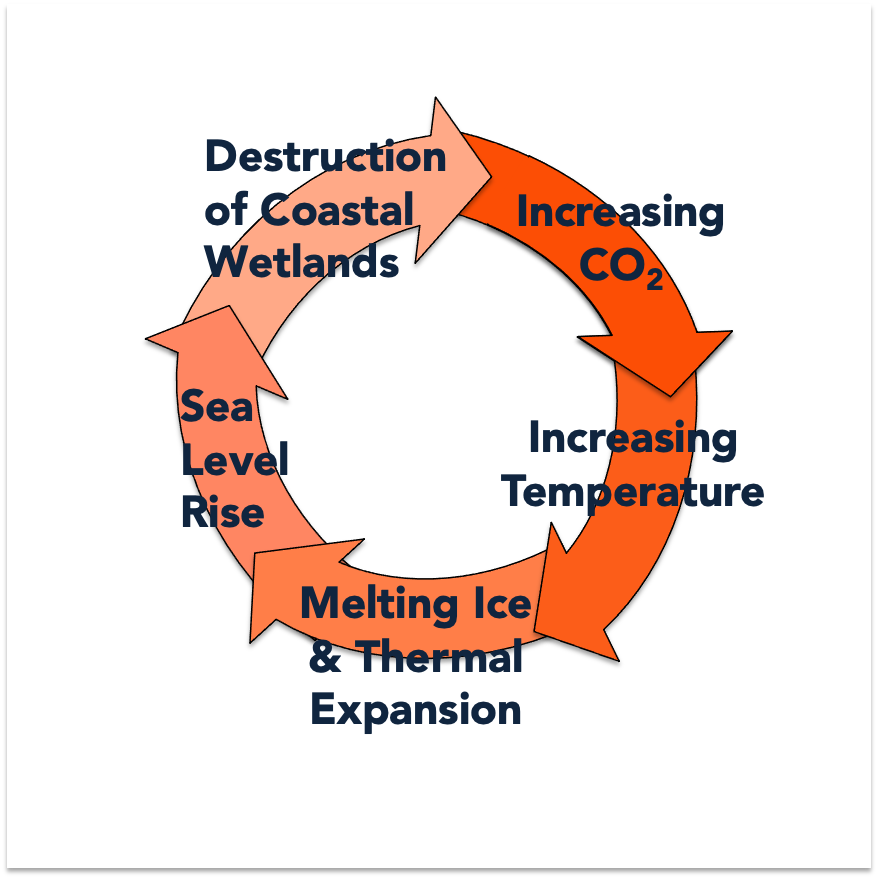 3
What are ways that we release carbon dioxide into the atmosphere?What are ways we reduce the amount of carbon dioxide in the atmosphere?
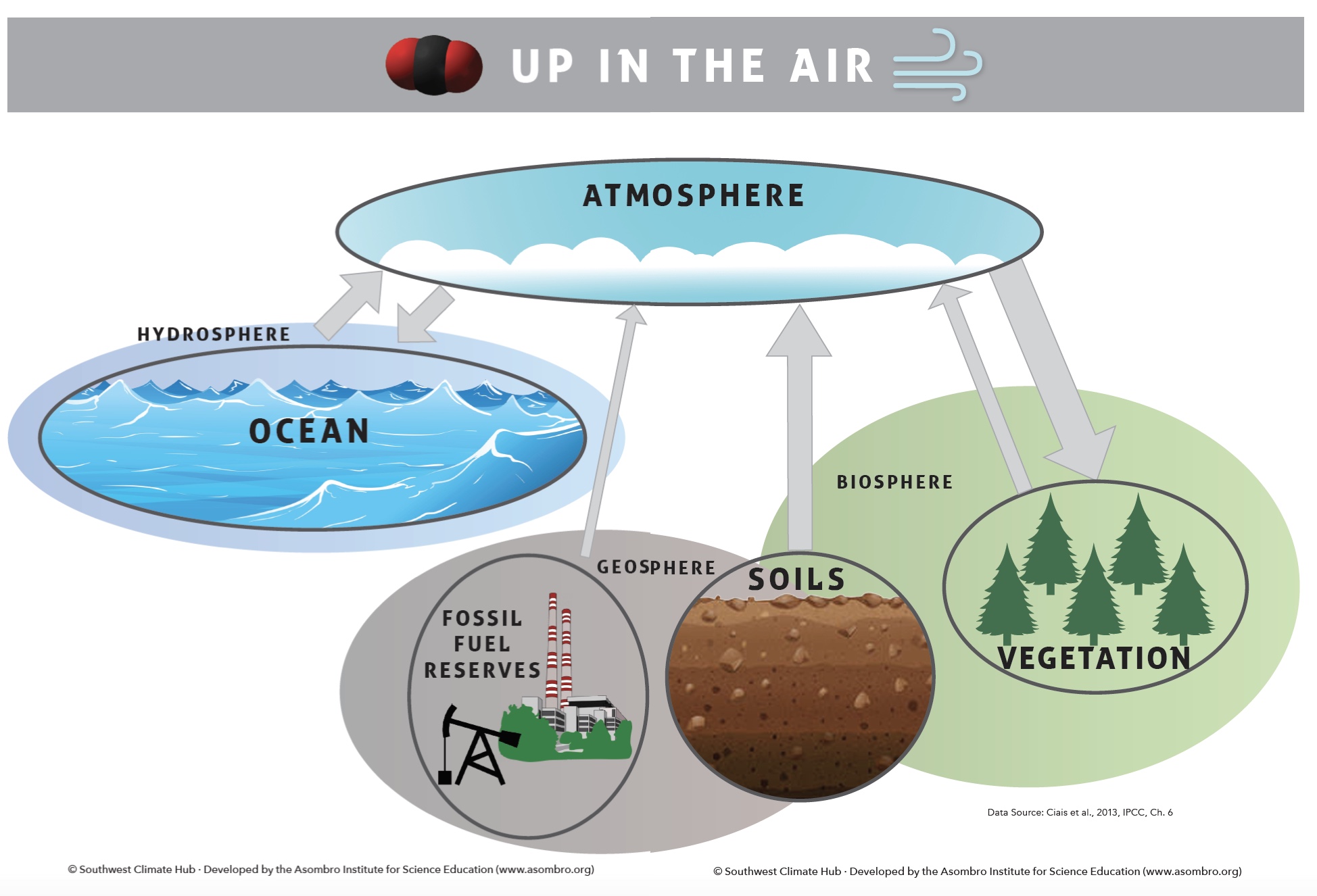 4
Climate Change Mitigation
Mitigation: an action that reduces the severity of climate change
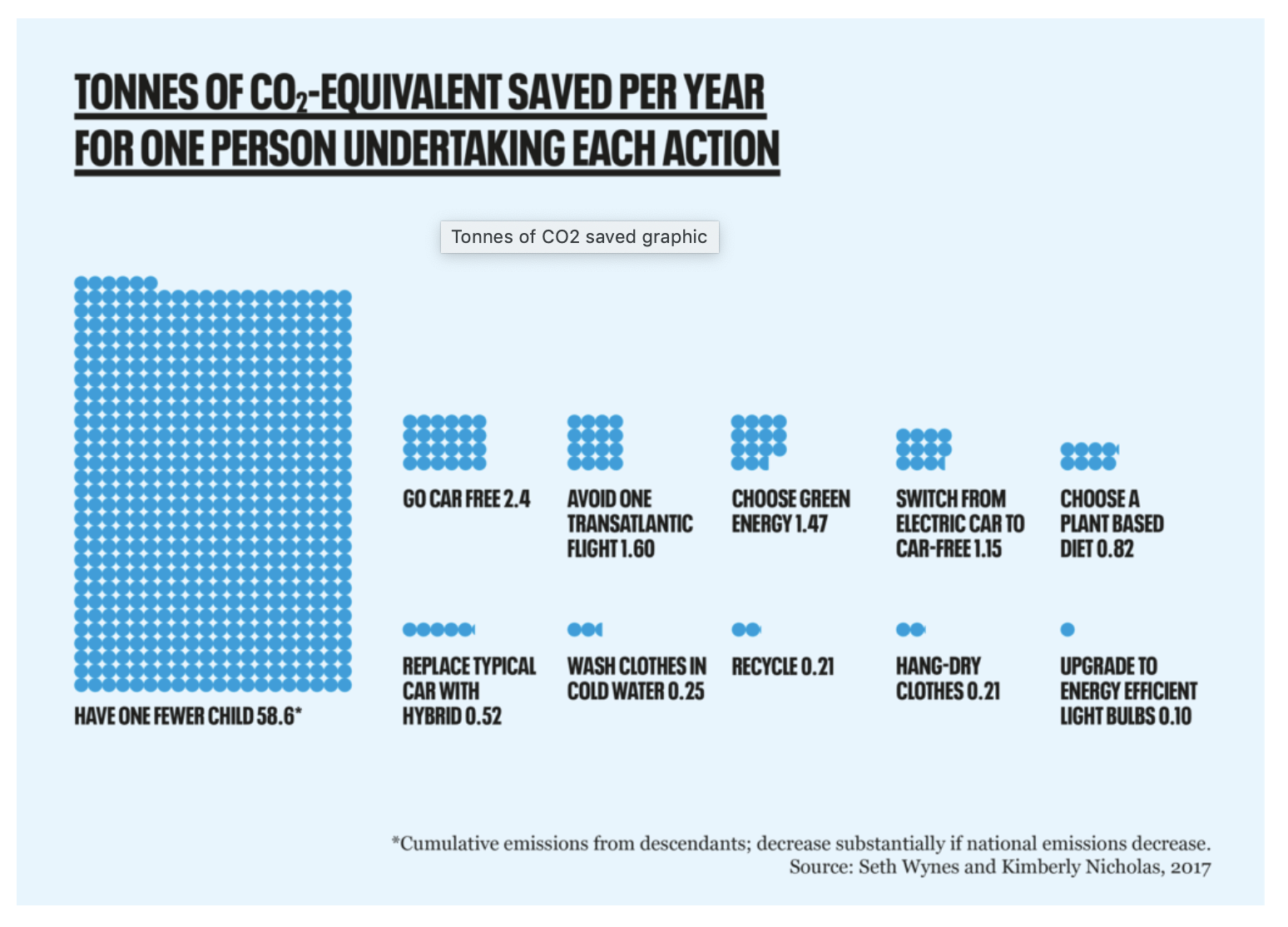 Source:  Wynes and Nicholas. 2017. 
The climate mitigation gap: education and government recommendations miss the most effective individual actions.
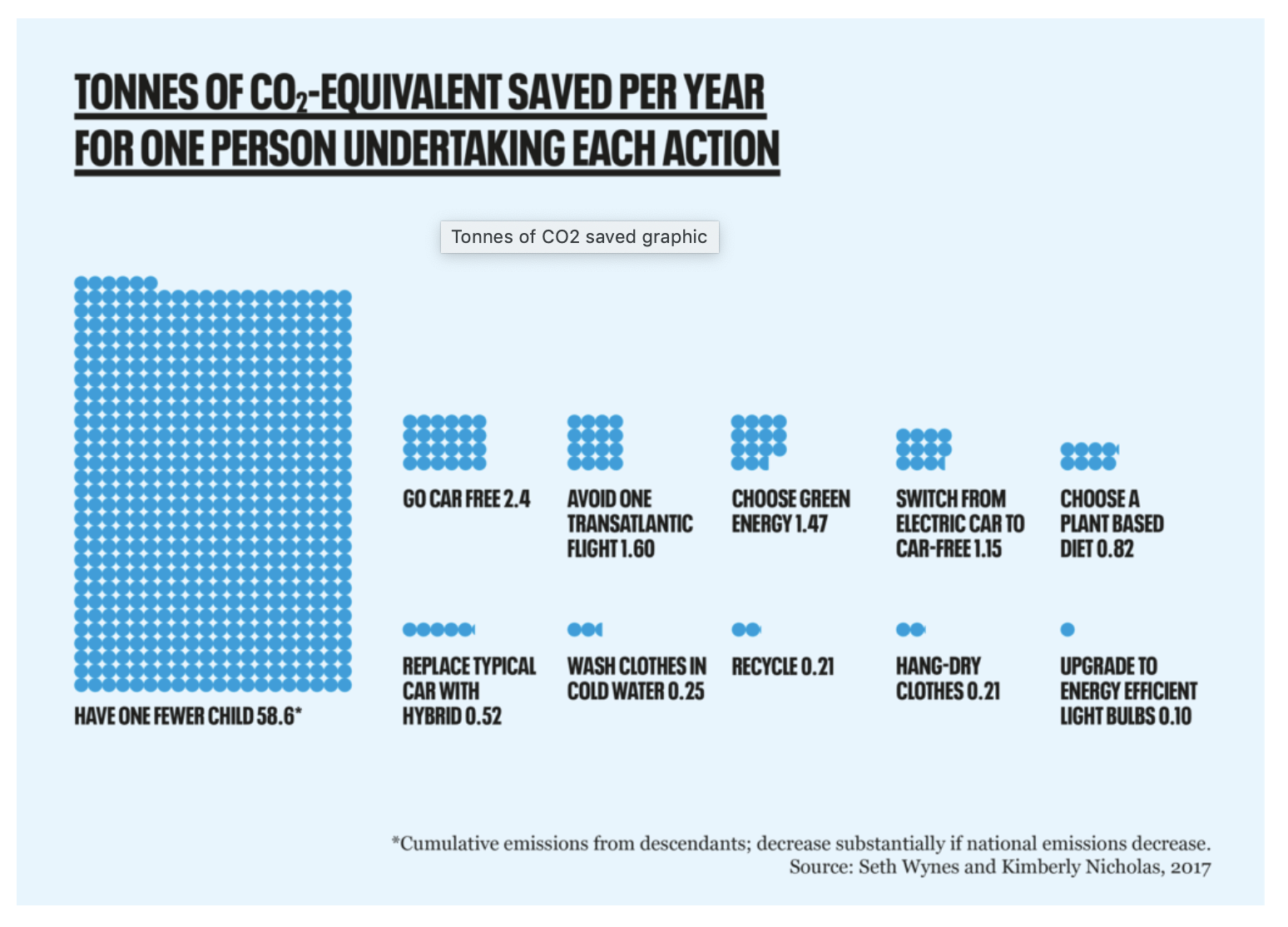 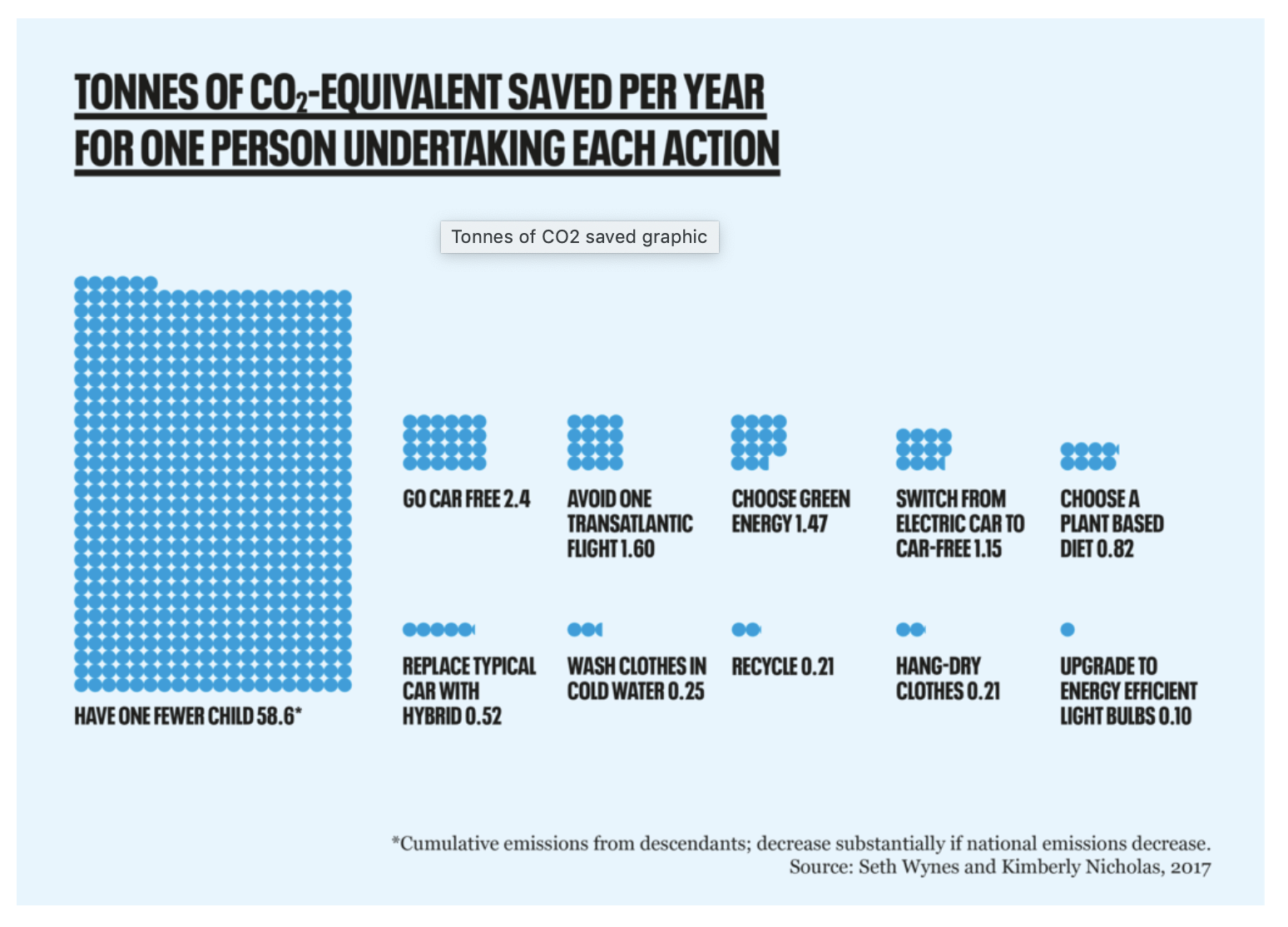 5
Mitigation is Complicated
Scientific research has determined that these actions can reduce carbon emissions.

It’s up to you to argue whether or not implementing these strategies is feasible.
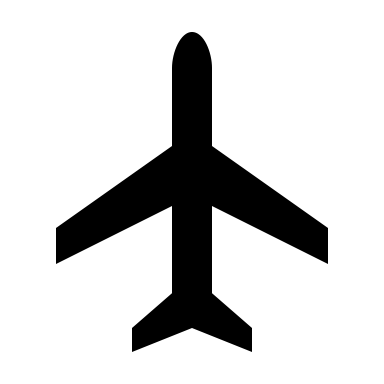 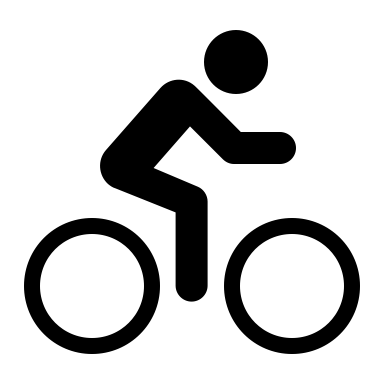 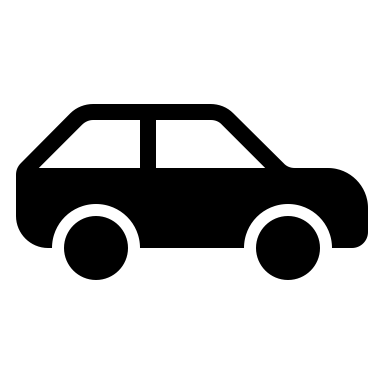 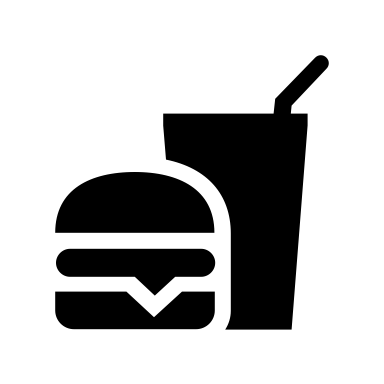 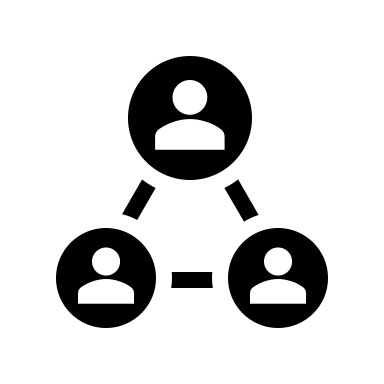 6
Solar Energy
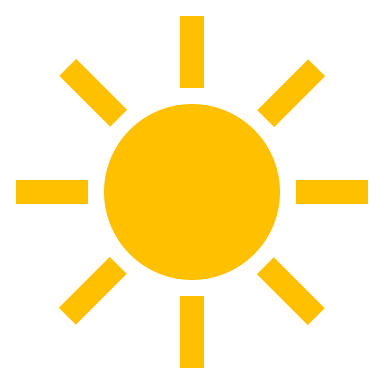 Renewable electricity source 
Solar panels needed
Would take 3 million solar panels to reduce CO2 emissions by 0.5 Pg per year
Challenges: 
Expense of solar panels
Location for solar panels
Only work in sunlight
Right now, most solar panels are in use by individual people, not energy companies
What could make this happen:
Power companies building solar farms
Requiring new homes to have solar panels
More government 
	tax breaks
	for people who
	install solar 
	panels
7
Solar Energy
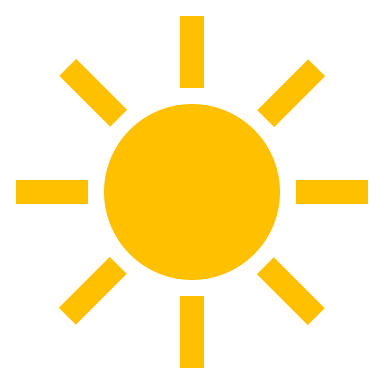 What do you think is the biggest challenge of using solar energy?
Cost to build solar farms
Space needed for solar panels
Resistance from fossil fuel industry
Others
8
Solar Energy
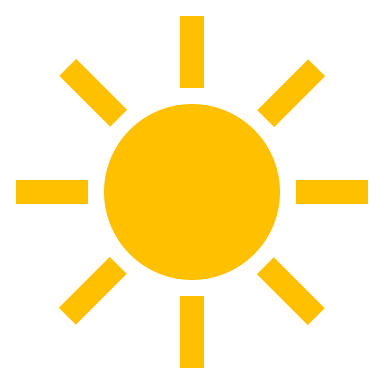 Whose responsibility is this?




The government?
Individuals?
Companies?
Where in the world could this happen?




Rich countries vs. poor countries?

Regions with a lot of sunlight vs. regions that are cloudy?
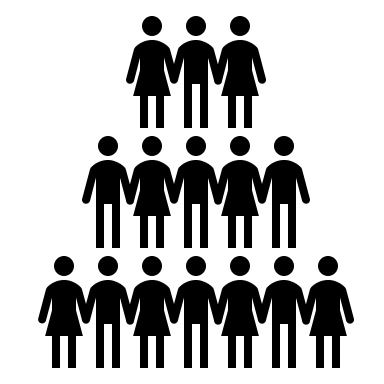 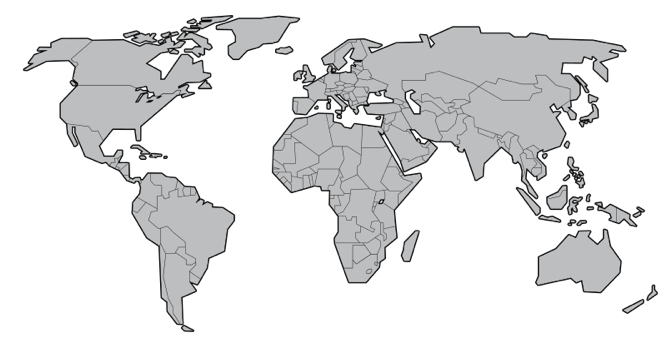 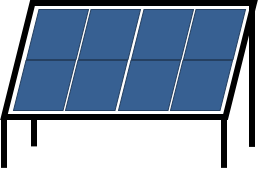 9
Solar Energy
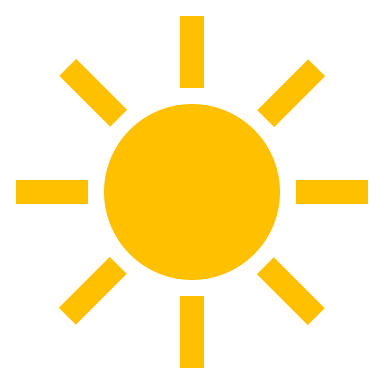 Who will pay for it?
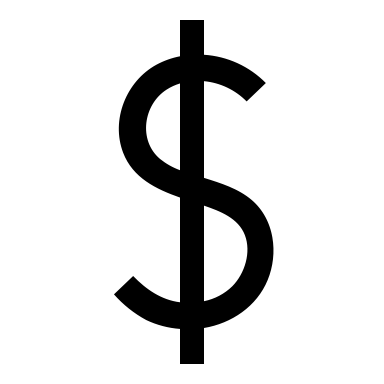 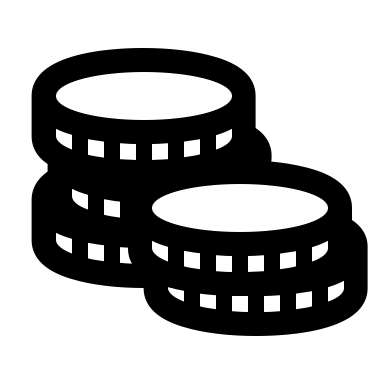 Who will benefit from it?
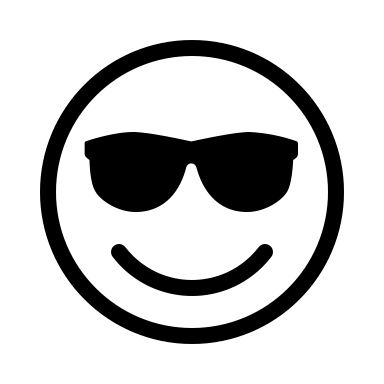 Who will be hurt by it?
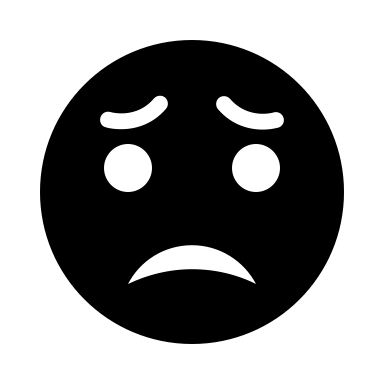 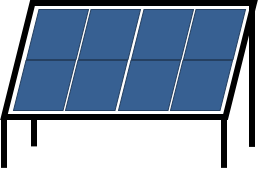 10
Solar Energy
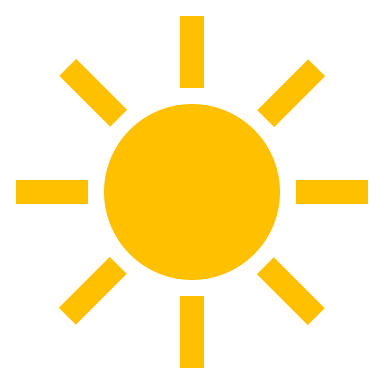 Pros and Cons?
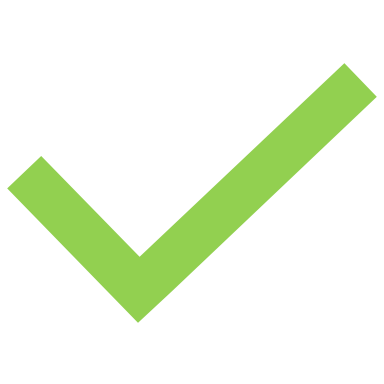 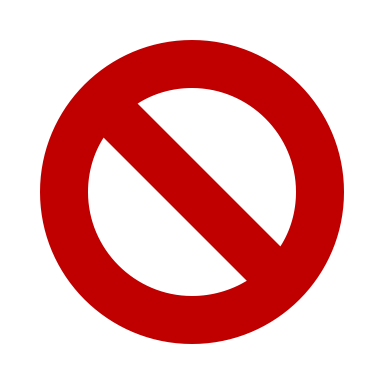 11
Solar Energy
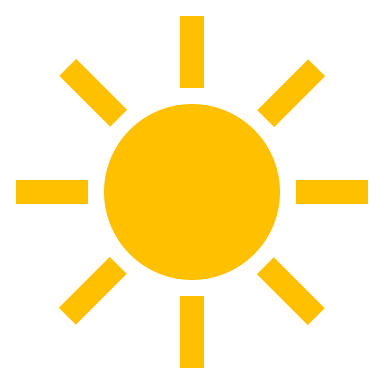 If you were in charge of making this happen, how would you do it?
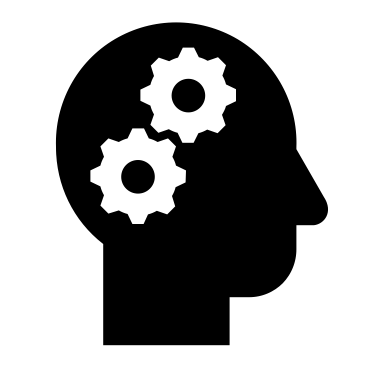 12
Put It All Together
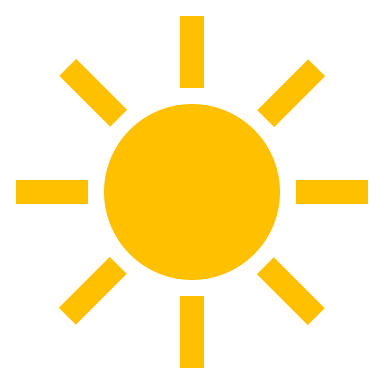 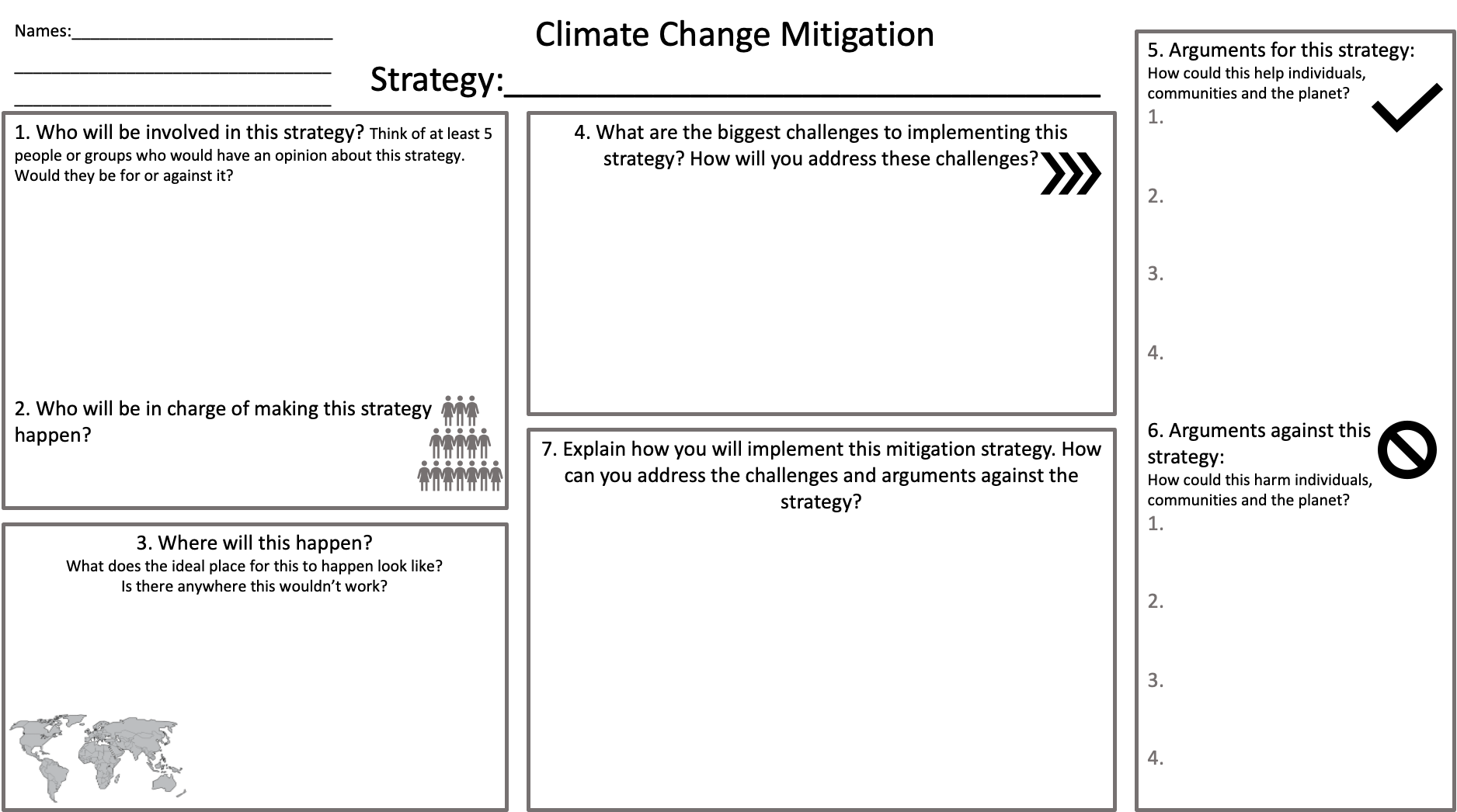 Solar energy
It will slow climate change.
People who buy solar panels will spend less on energy bills.
People need to use less electricity 
and low-electricity appliances to make the transition easier. This will require creating more affordable low energy appliances.

Governments need to pass laws that encourage people to use solar energy and not fossil fuel energy.
Coal companies- against loss of business
Solar energy companies –for more business
Homeowners- for cheaper electricity in the long run
Homeowners- against expensive set up cost
Environmental groups- less air pollution
It will lead to cleaner air and water.
It will save money in the long run.
Power companies that currently burn coal and gas to make electricity need to invest in installing solar panels instead.
Thousands of jobs rely on the coal and gas industry.
To prevent the burning of fossil fuels for electricity, we should use solar energy.  Power companies will build solar farms with thousands of solar panels in sunny places like the Southwest. They can use space in cities by putting solar panels over parking lots, and people and businesses can also help by installing solar panels on their roofs.
Rich countries can afford to install solar panels. They can invest in poor countries that are very sunny, especially tropical countries.
It will be expensive to build solar panels.
Solar panels are made with materials that can be harmful to the environment.
13
Your Turn
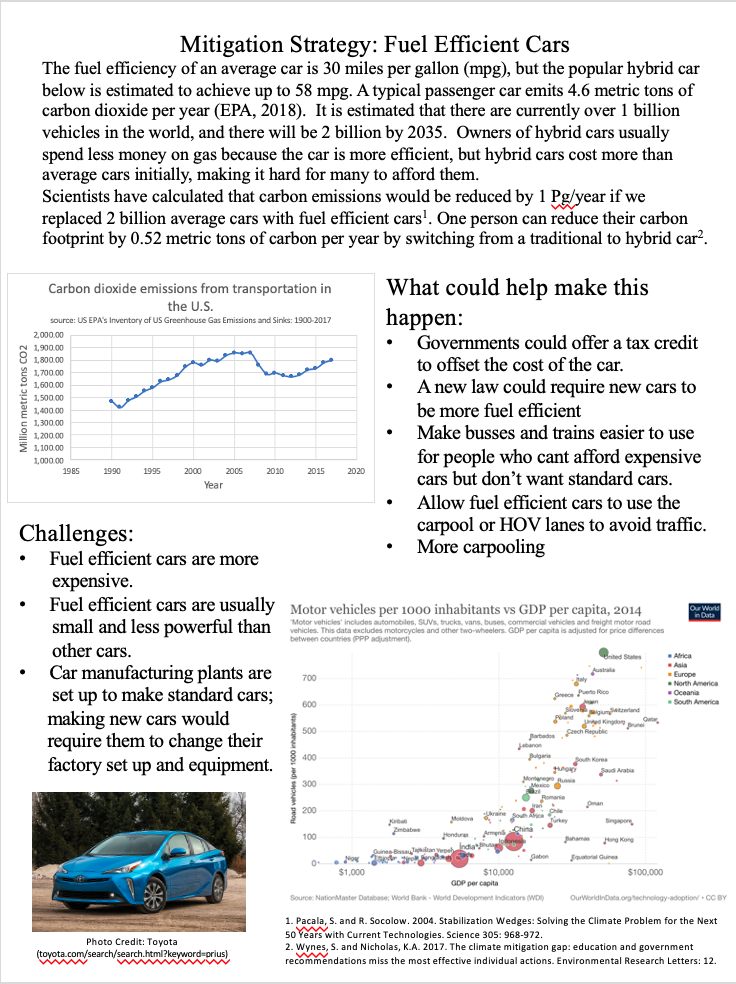 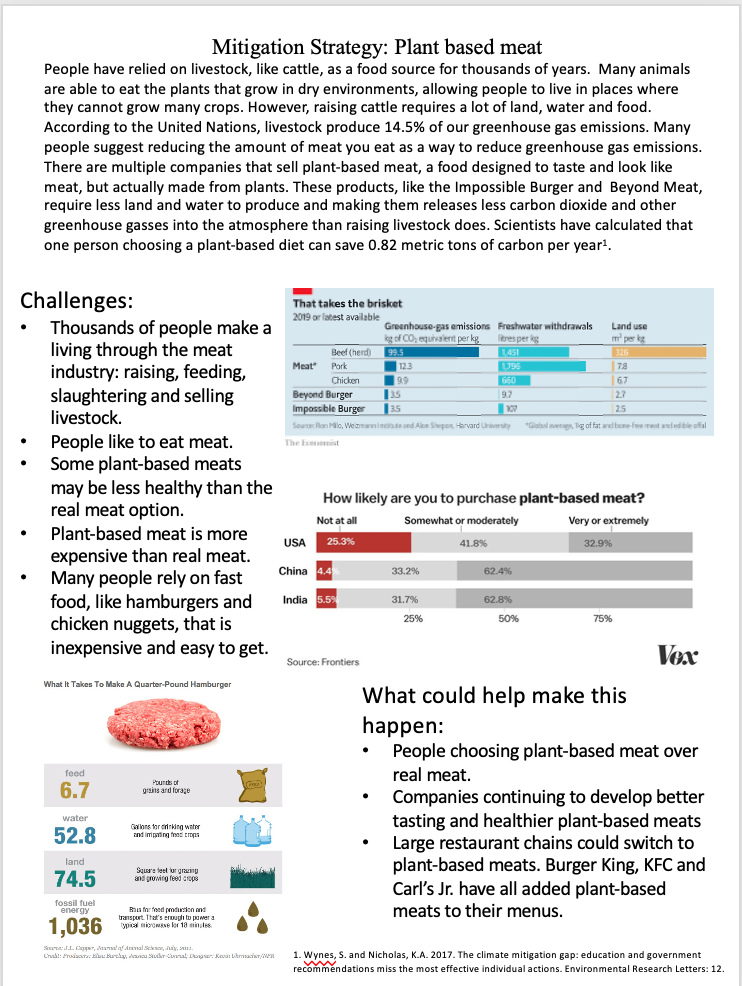 Choose one of the proposed 
mitigation strategies, and read 
the page.
Consider the strengths and weaknesses
Make arguments for and against it
Refine or add to the strategy to strengthen it
Propose your own version of this strategy
Use the questions on the mini-poster to help you think about different aspects of this mitigation strategy
Consider all the questions before filling in #7 on the poster
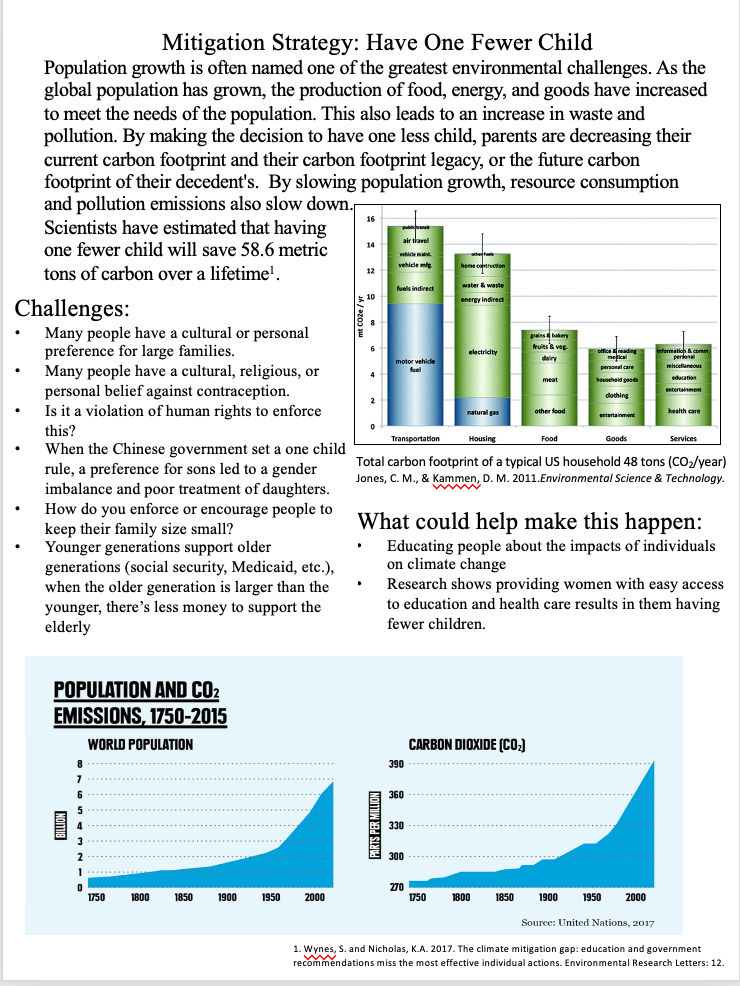 14
Climate Change Mitigation
Mitigation: an action that reduces the severity of climate change
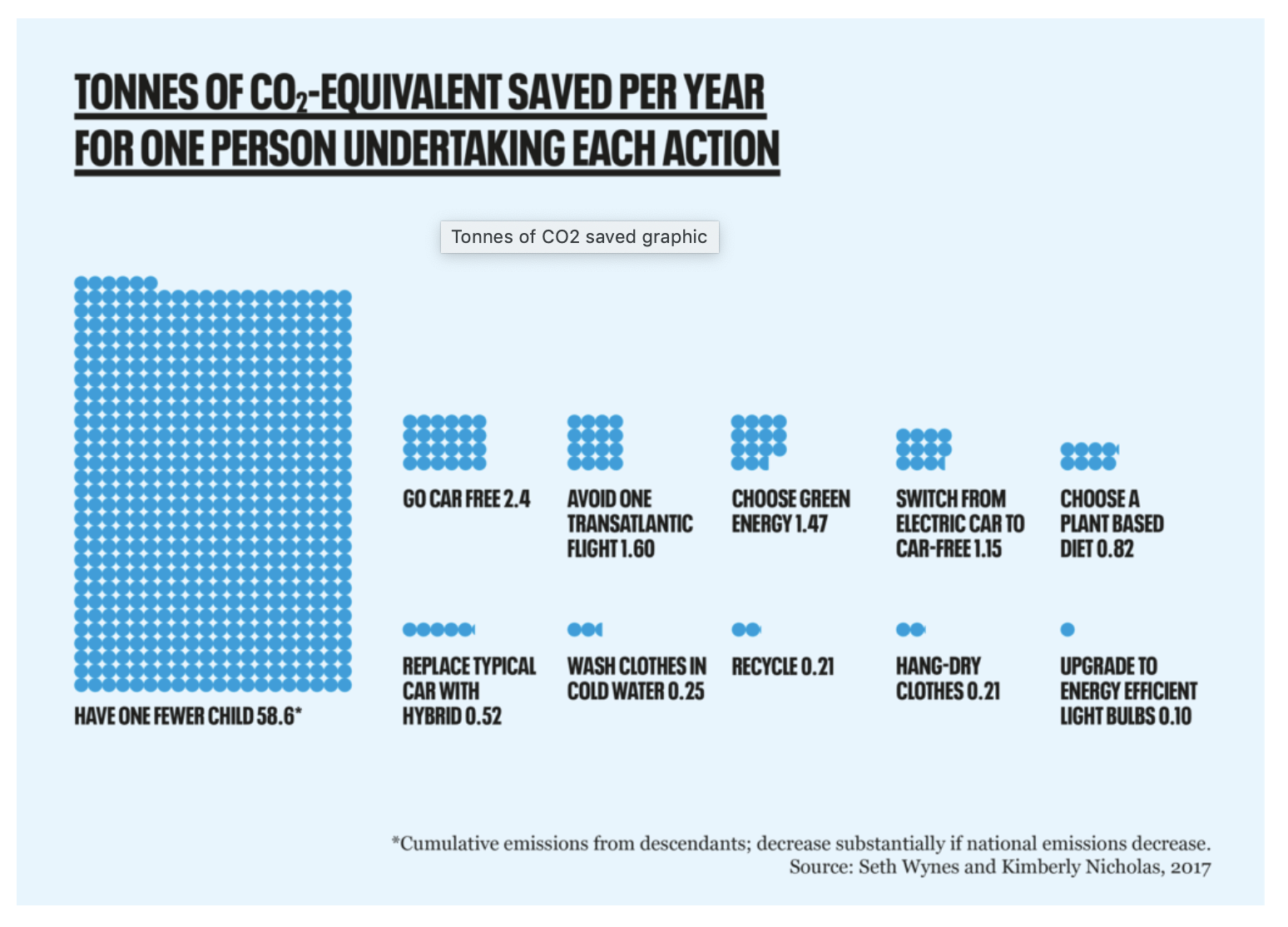 Source:  Wynes and Nicholas. 2017. 
The climate mitigation gap: education and government recommendations miss the most effective individual actions.
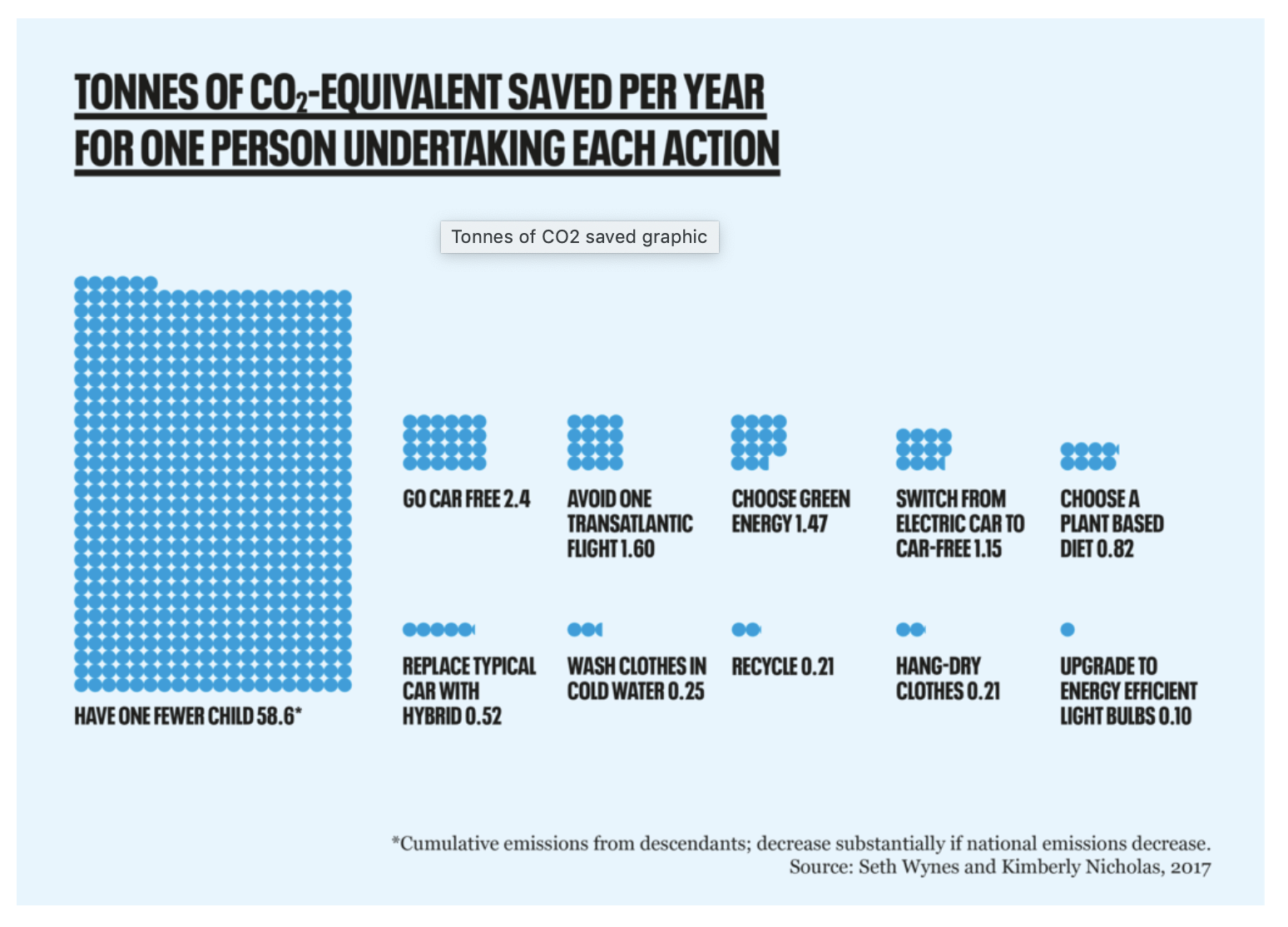 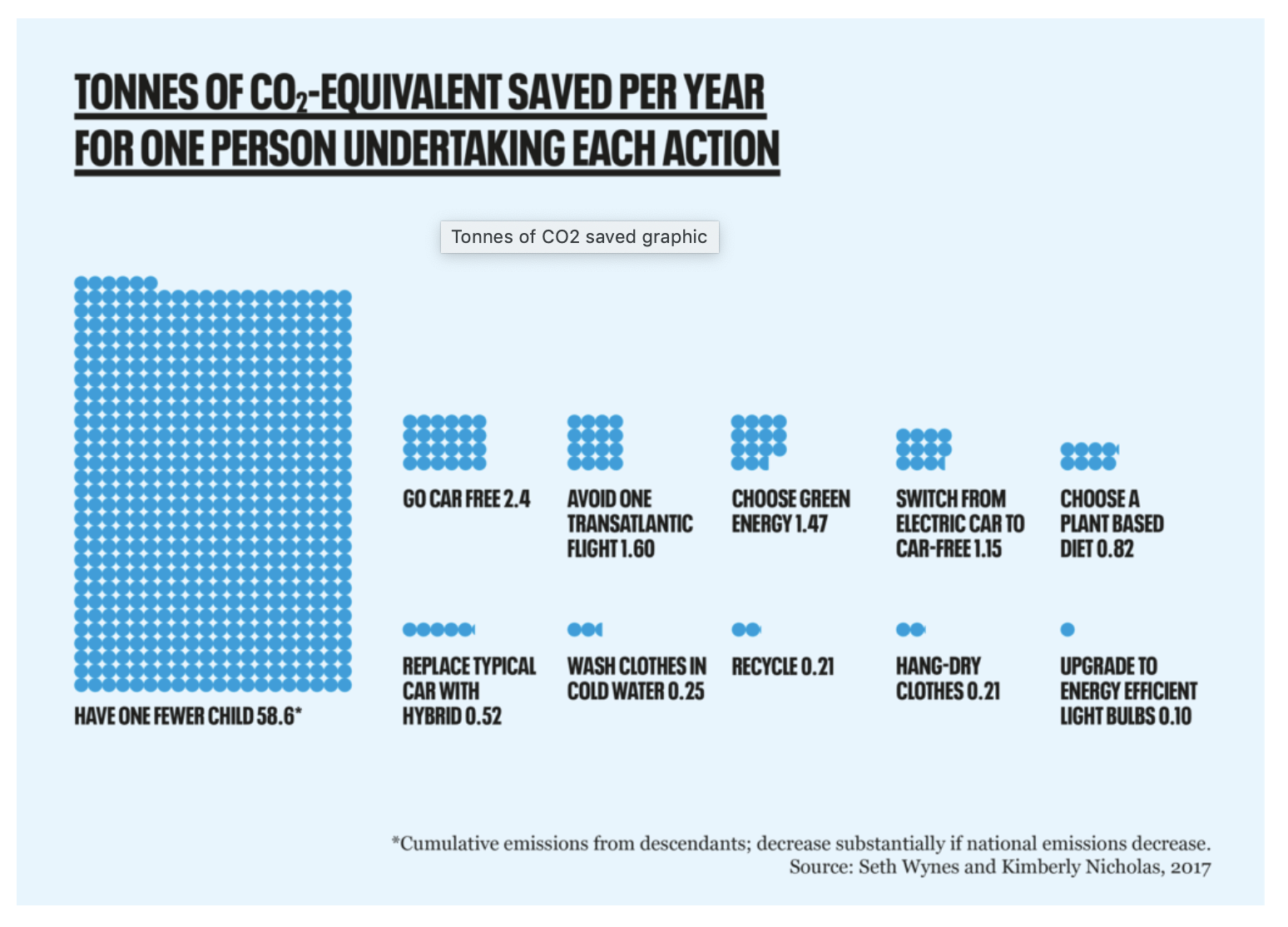 15